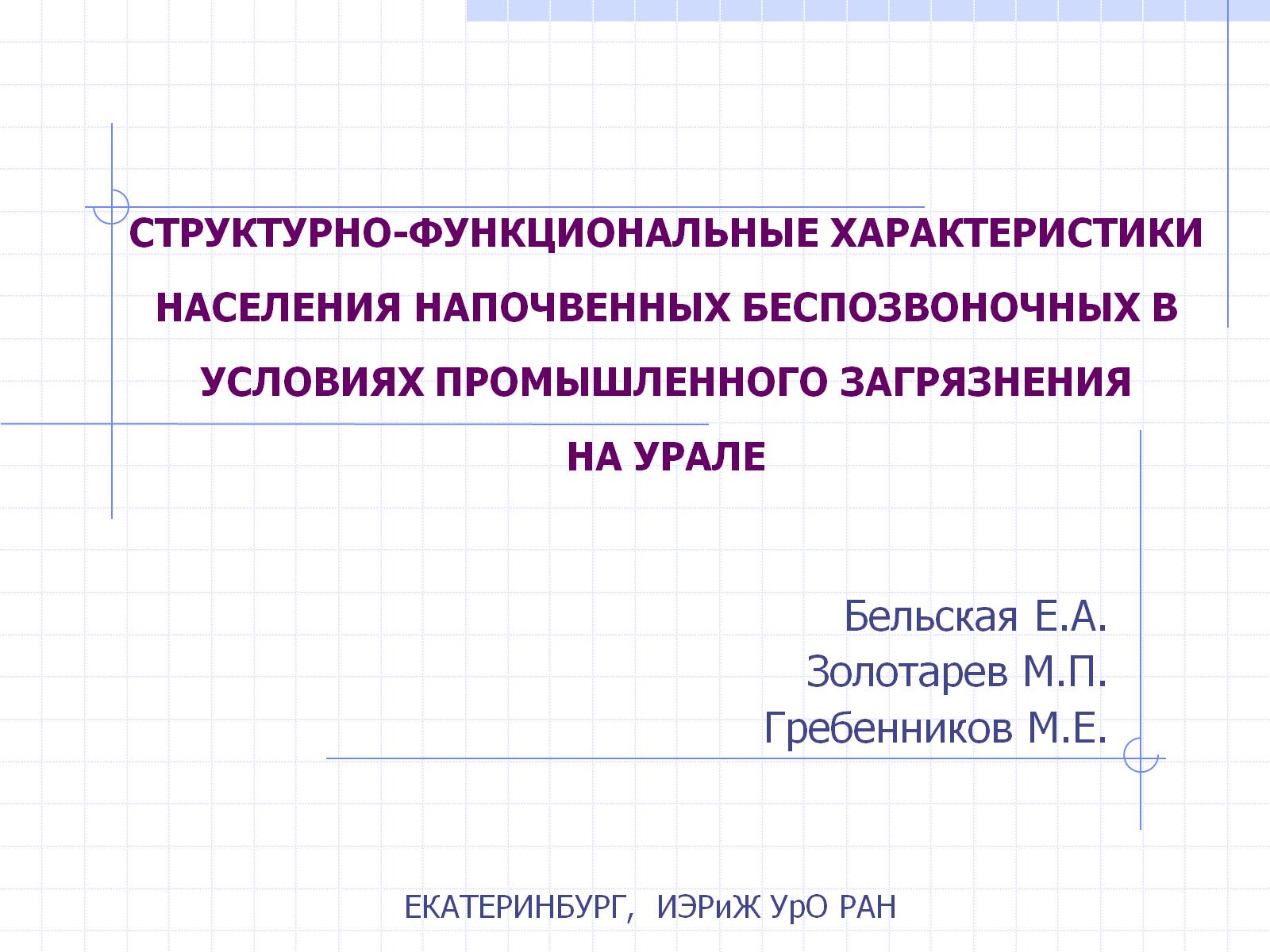 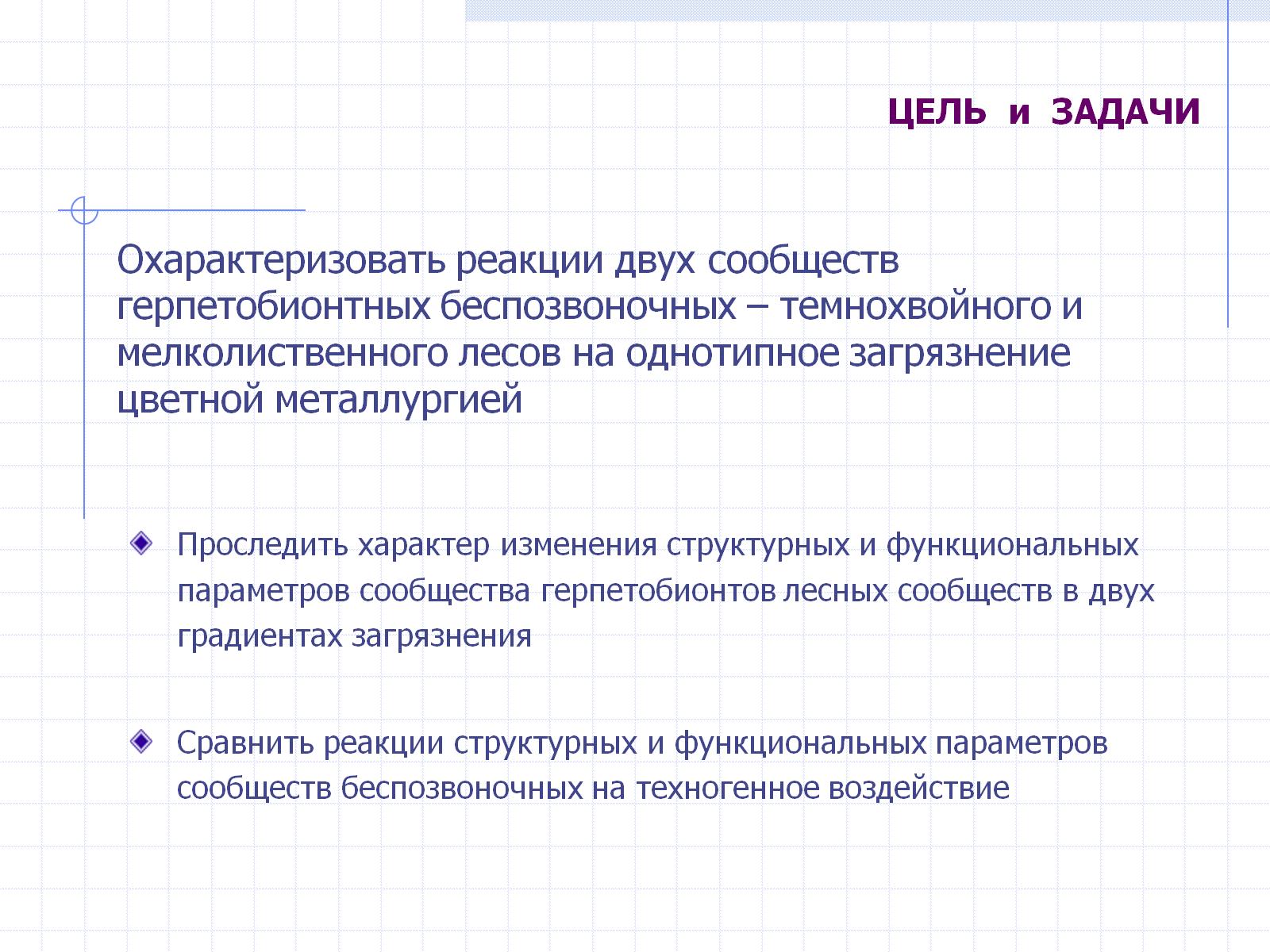 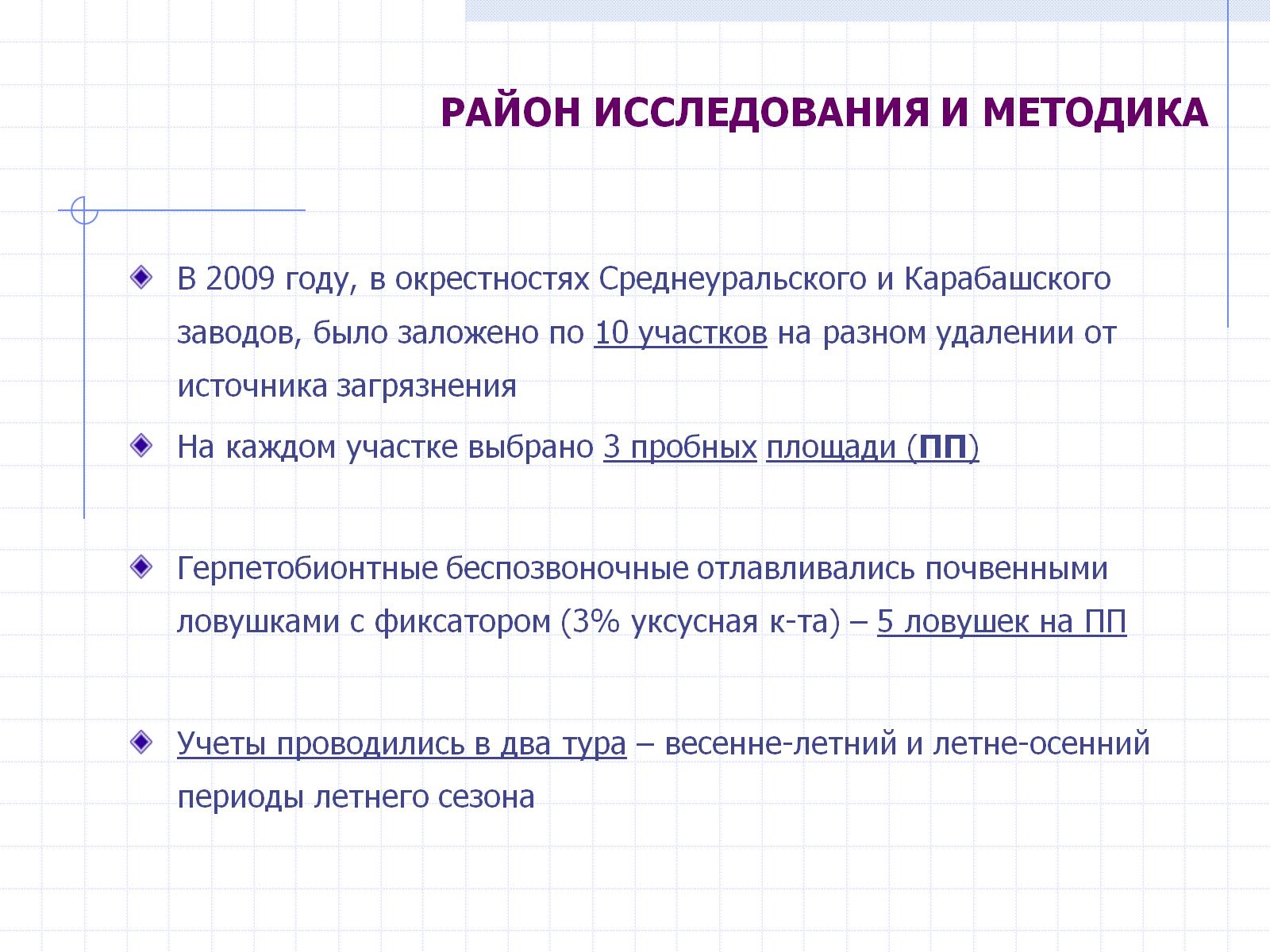 РАЙОН ИССЛЕДОВАНИЯ И МЕТОДИКА
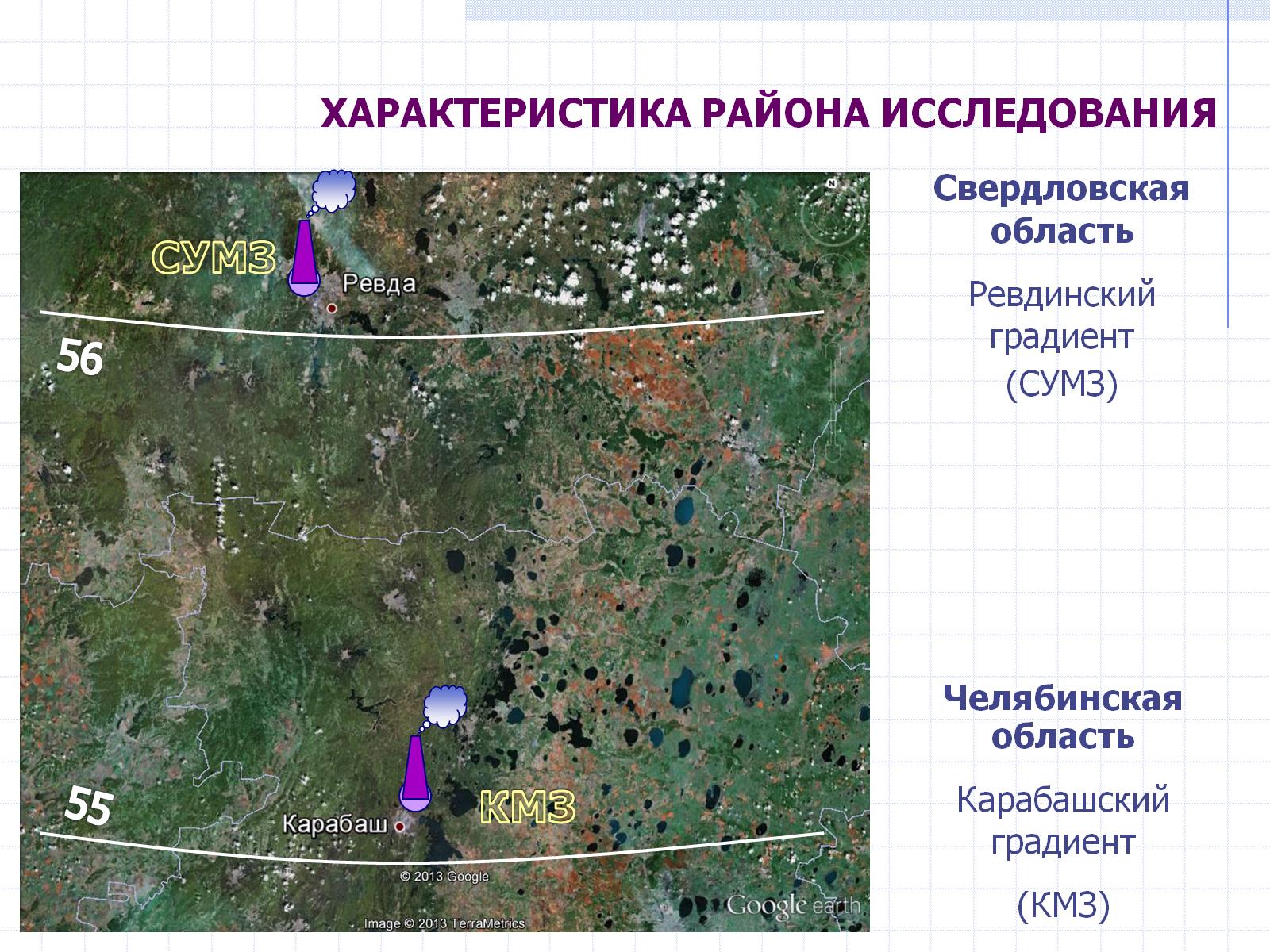 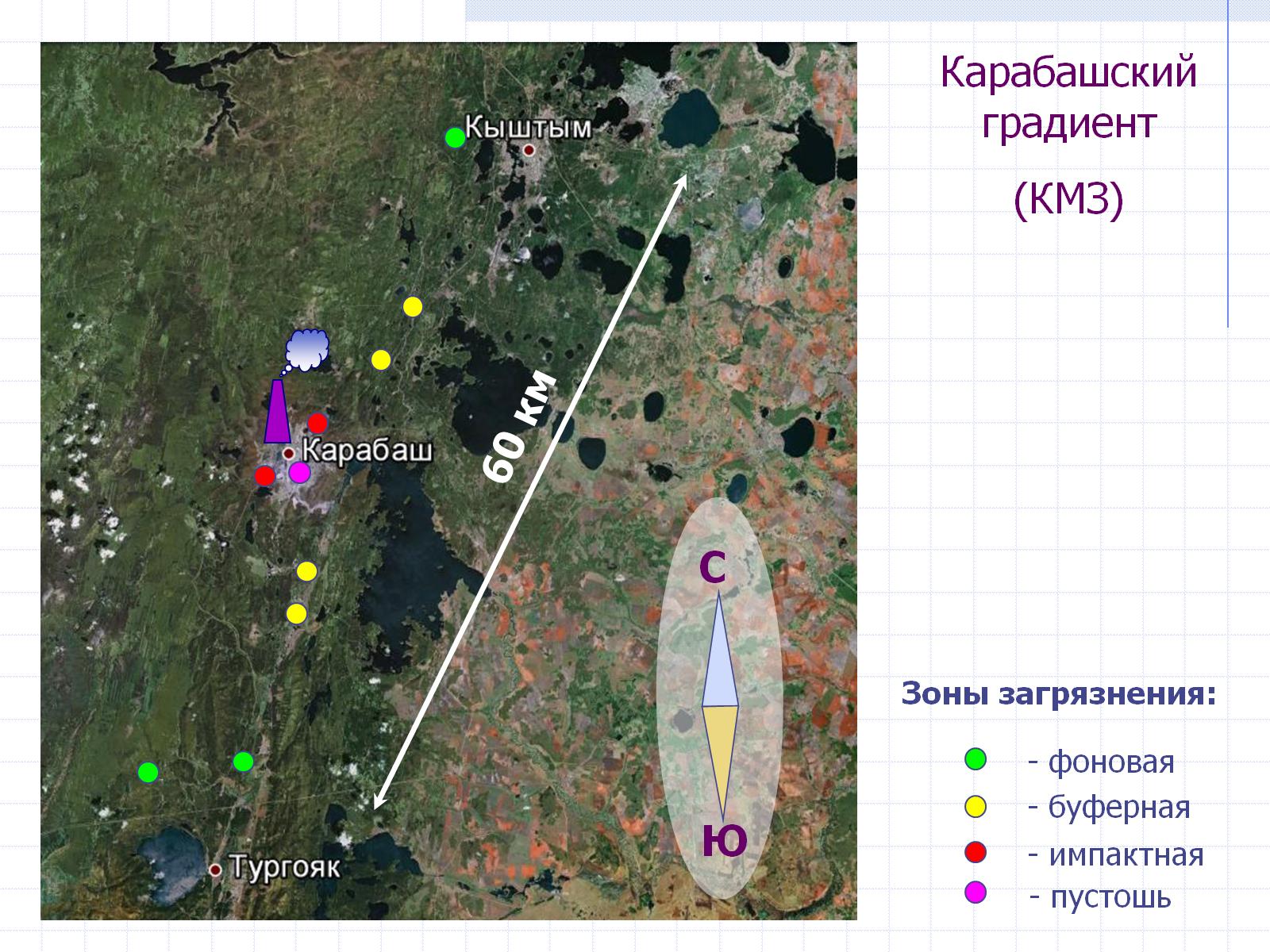 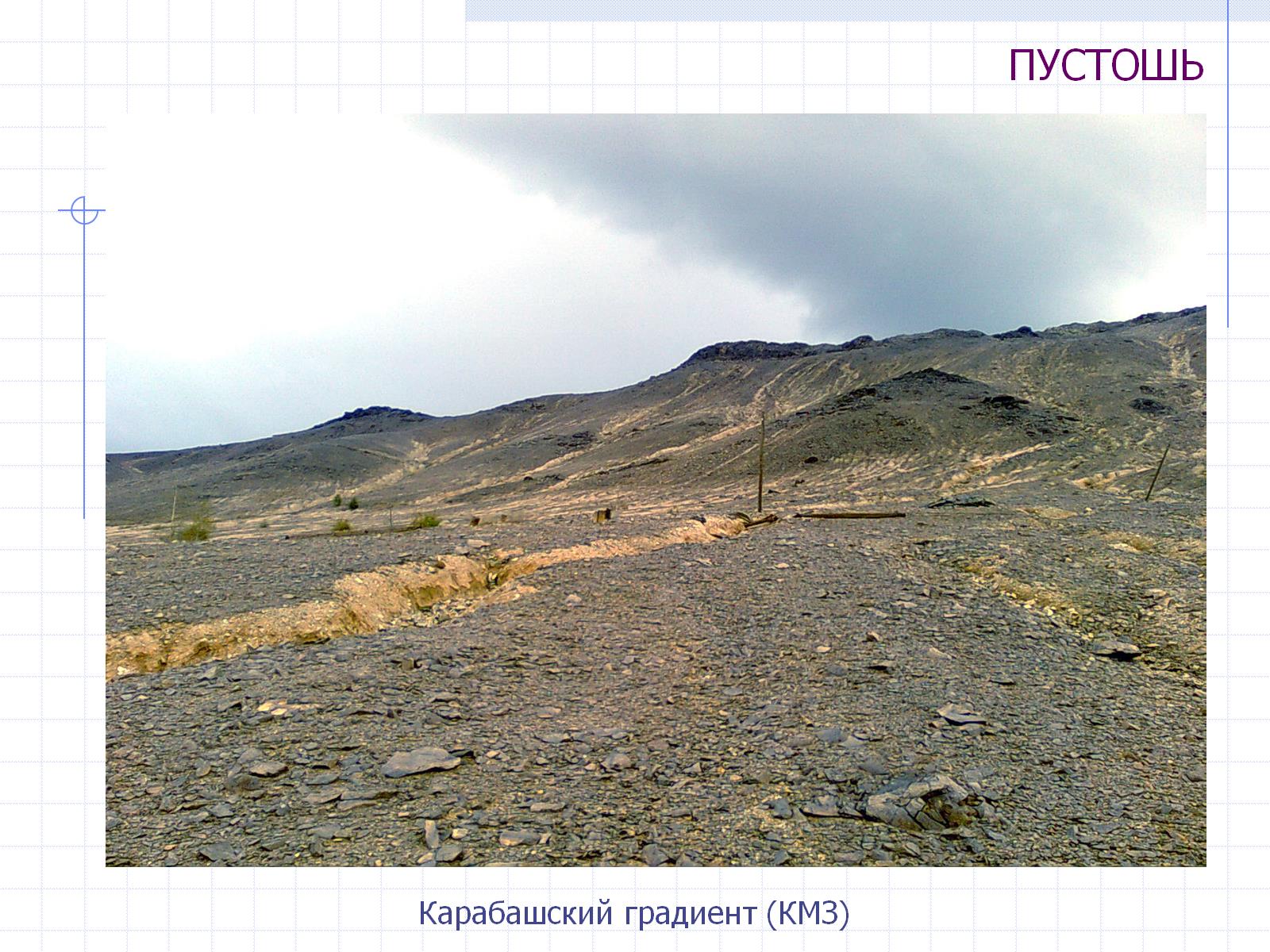 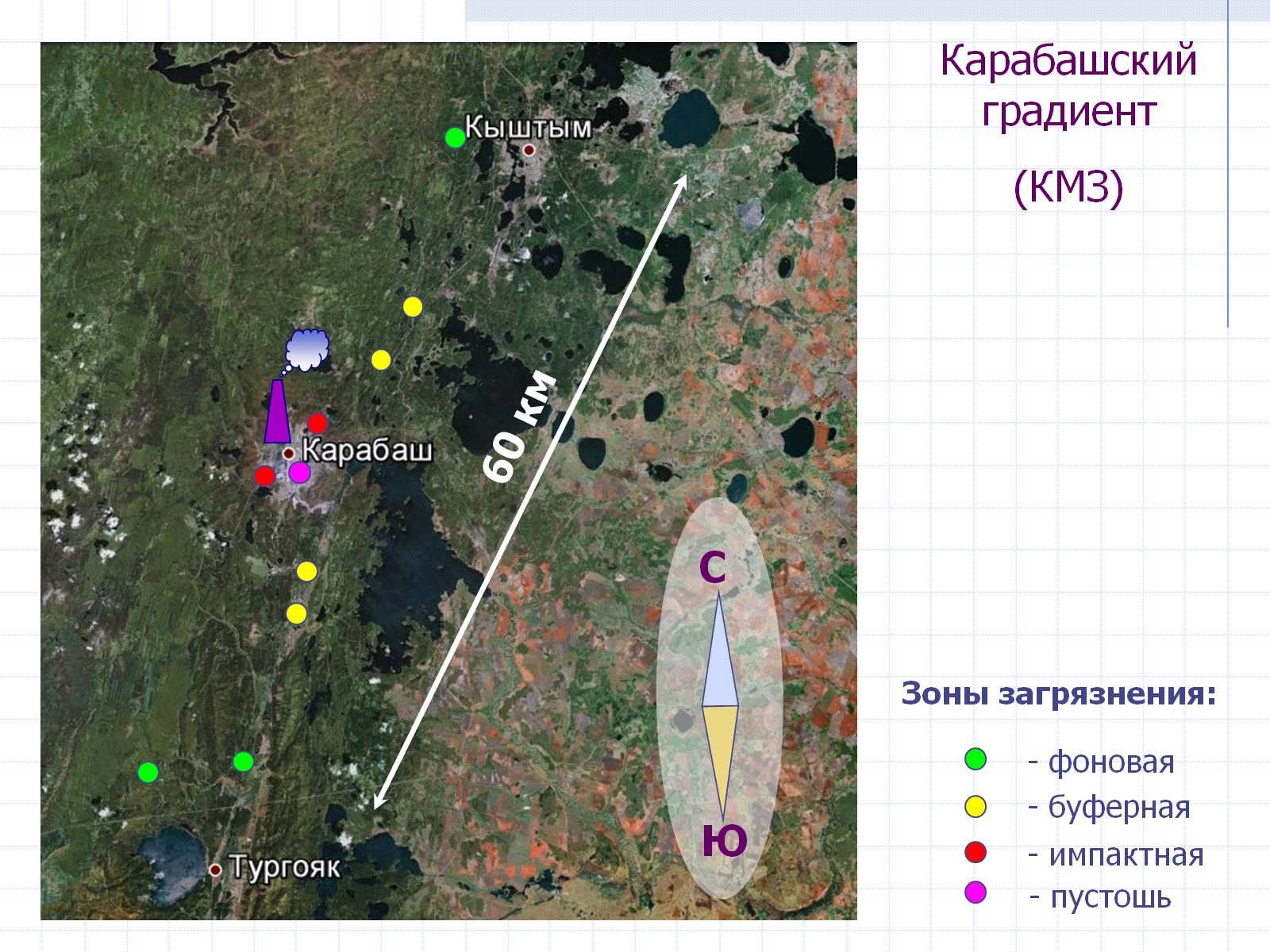 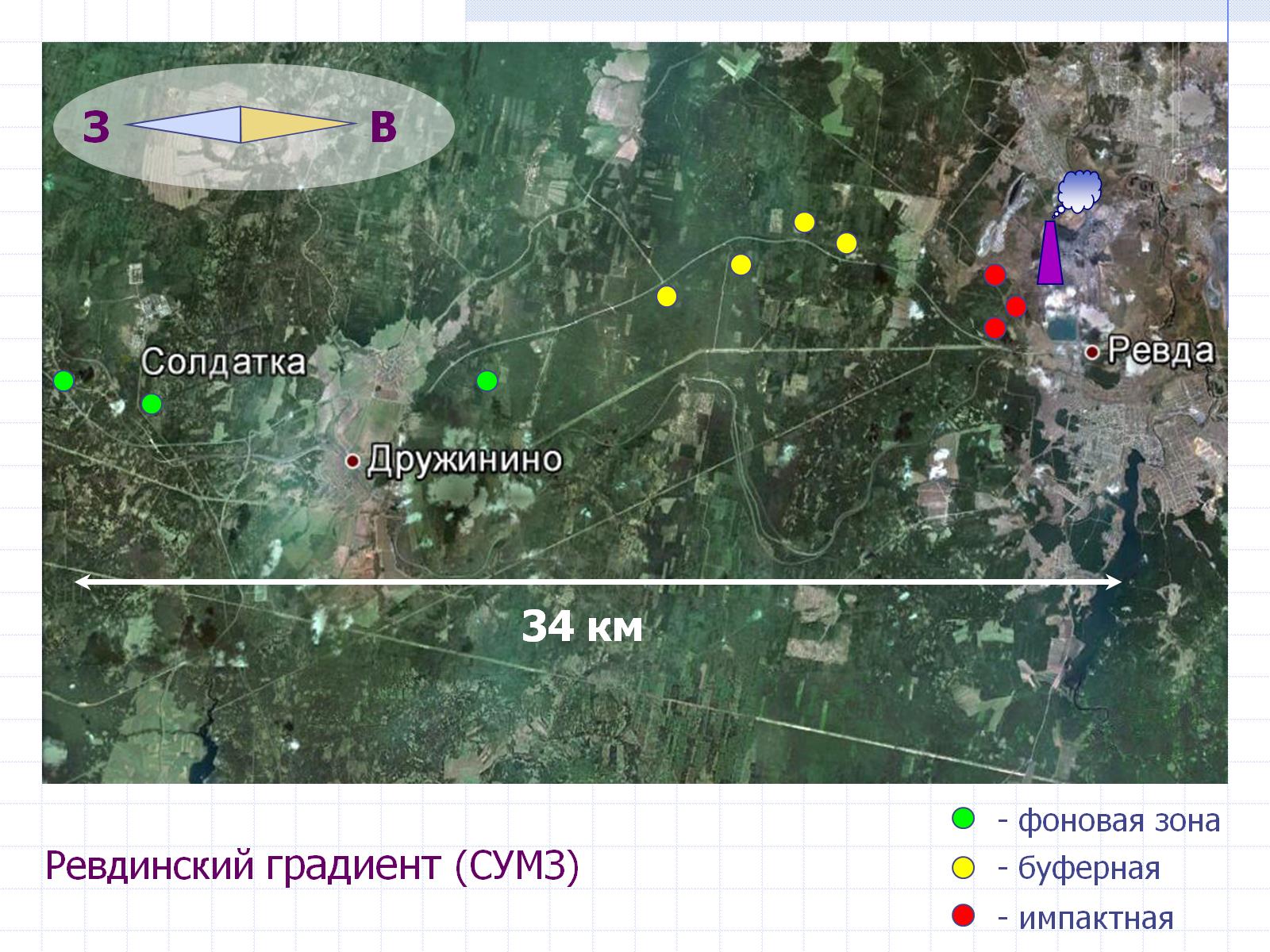 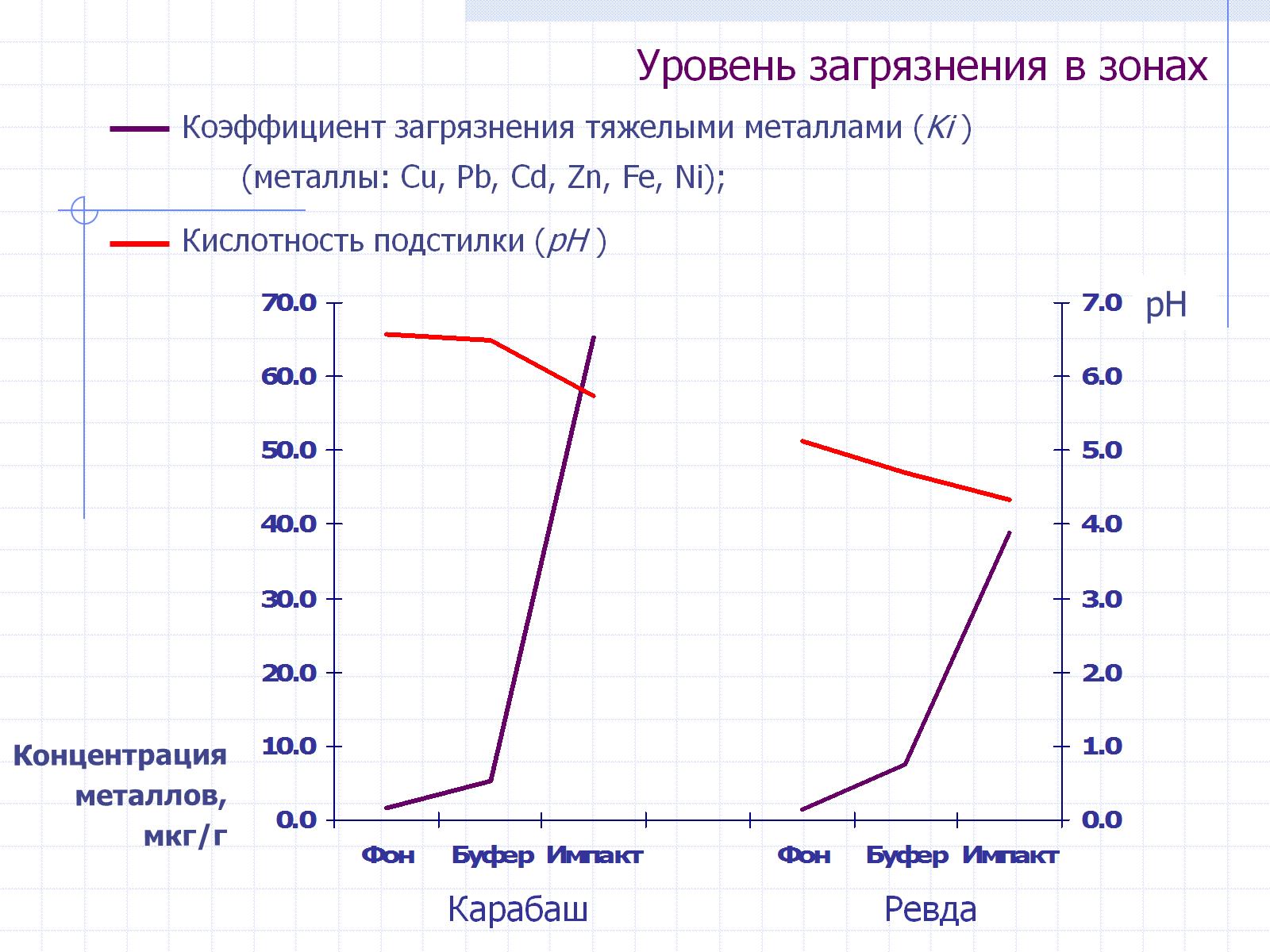 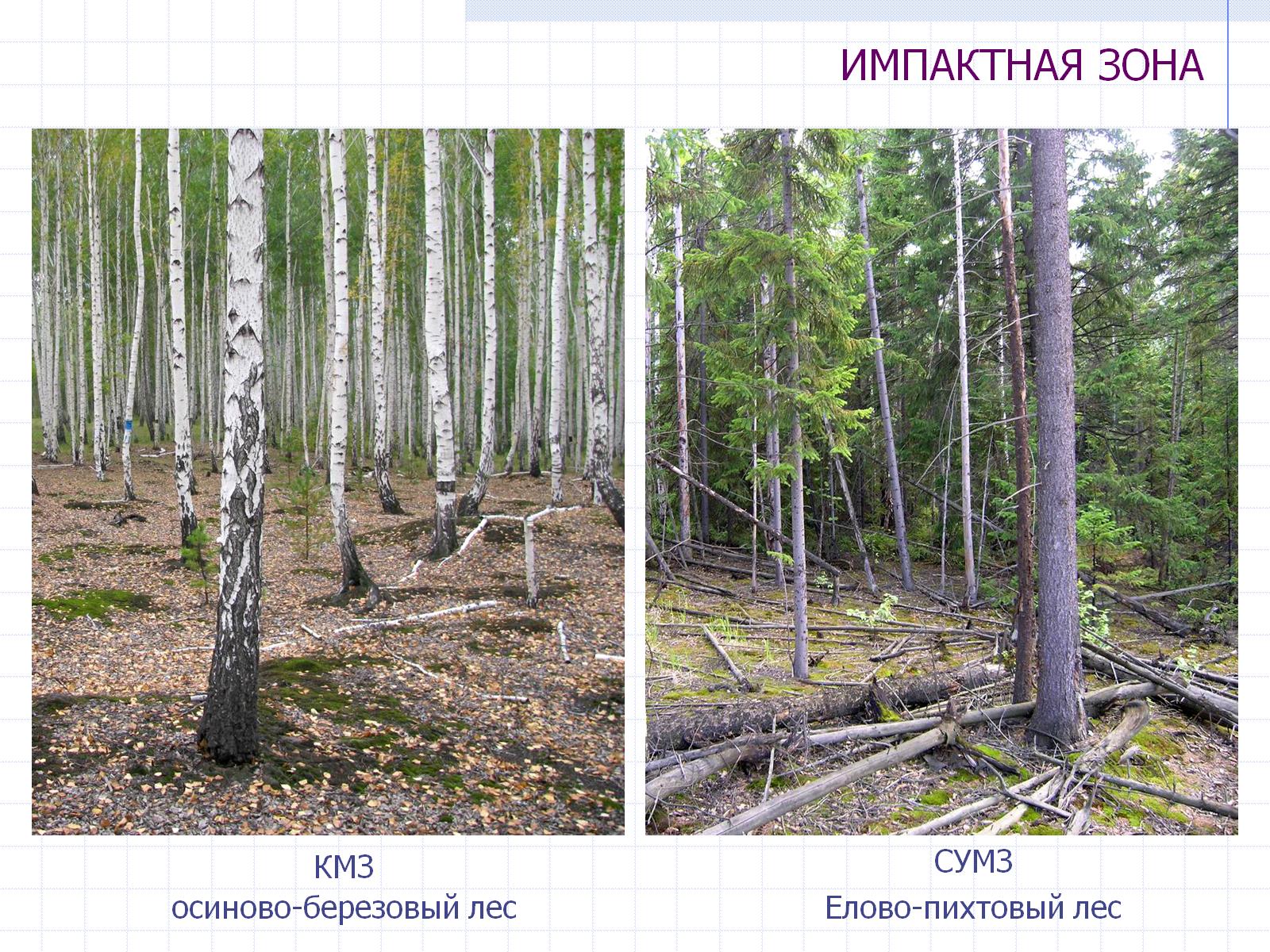 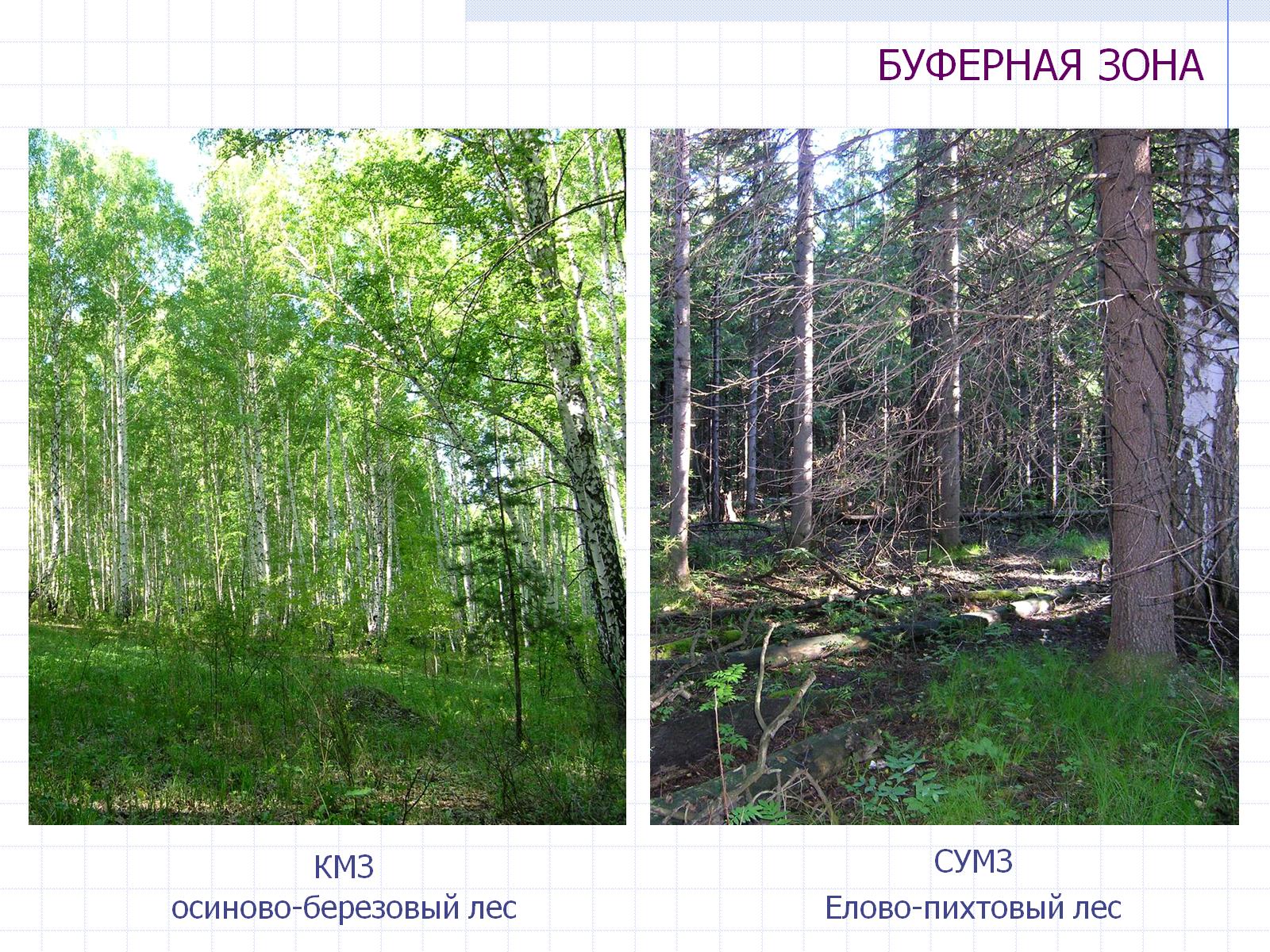 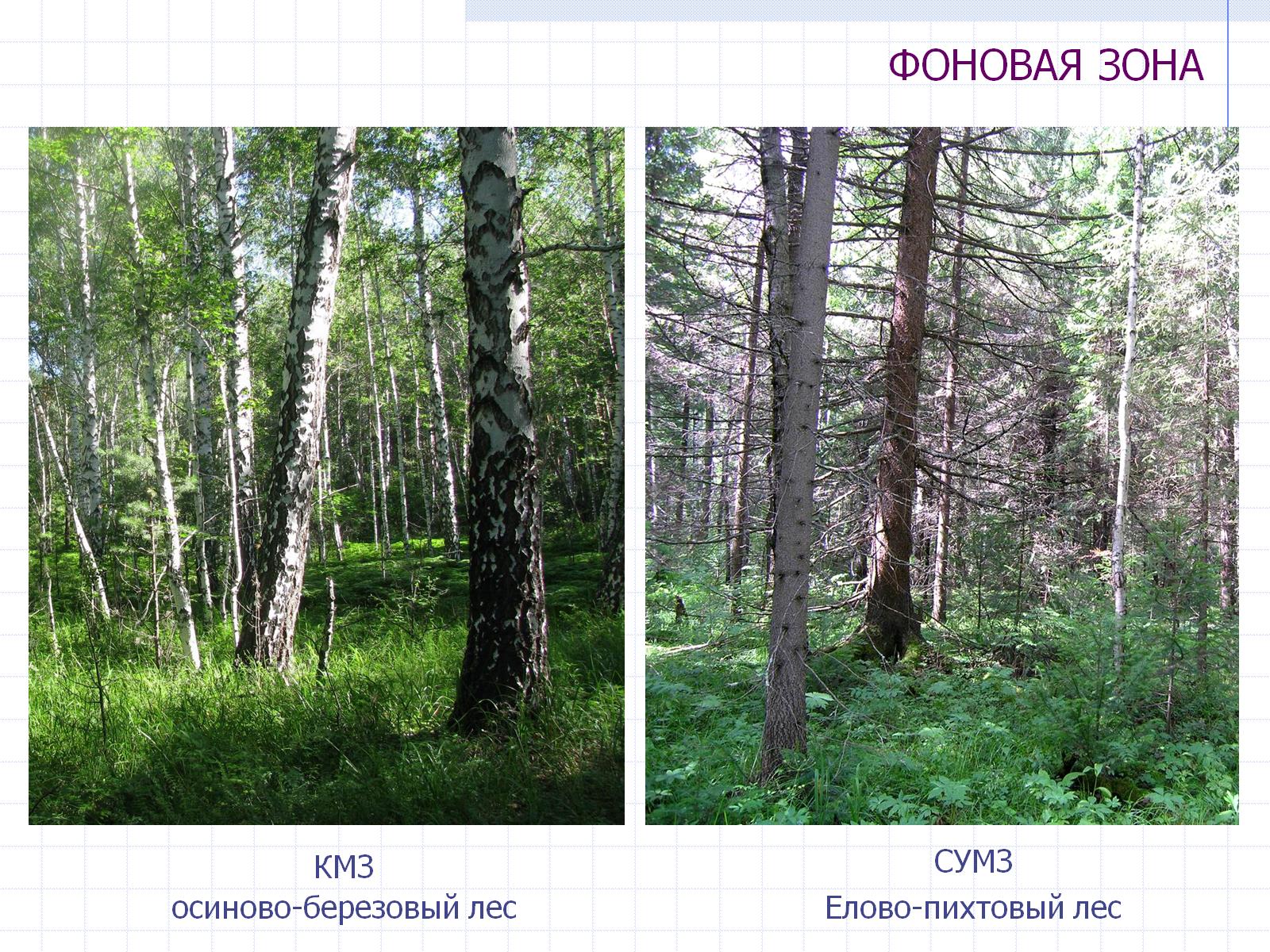 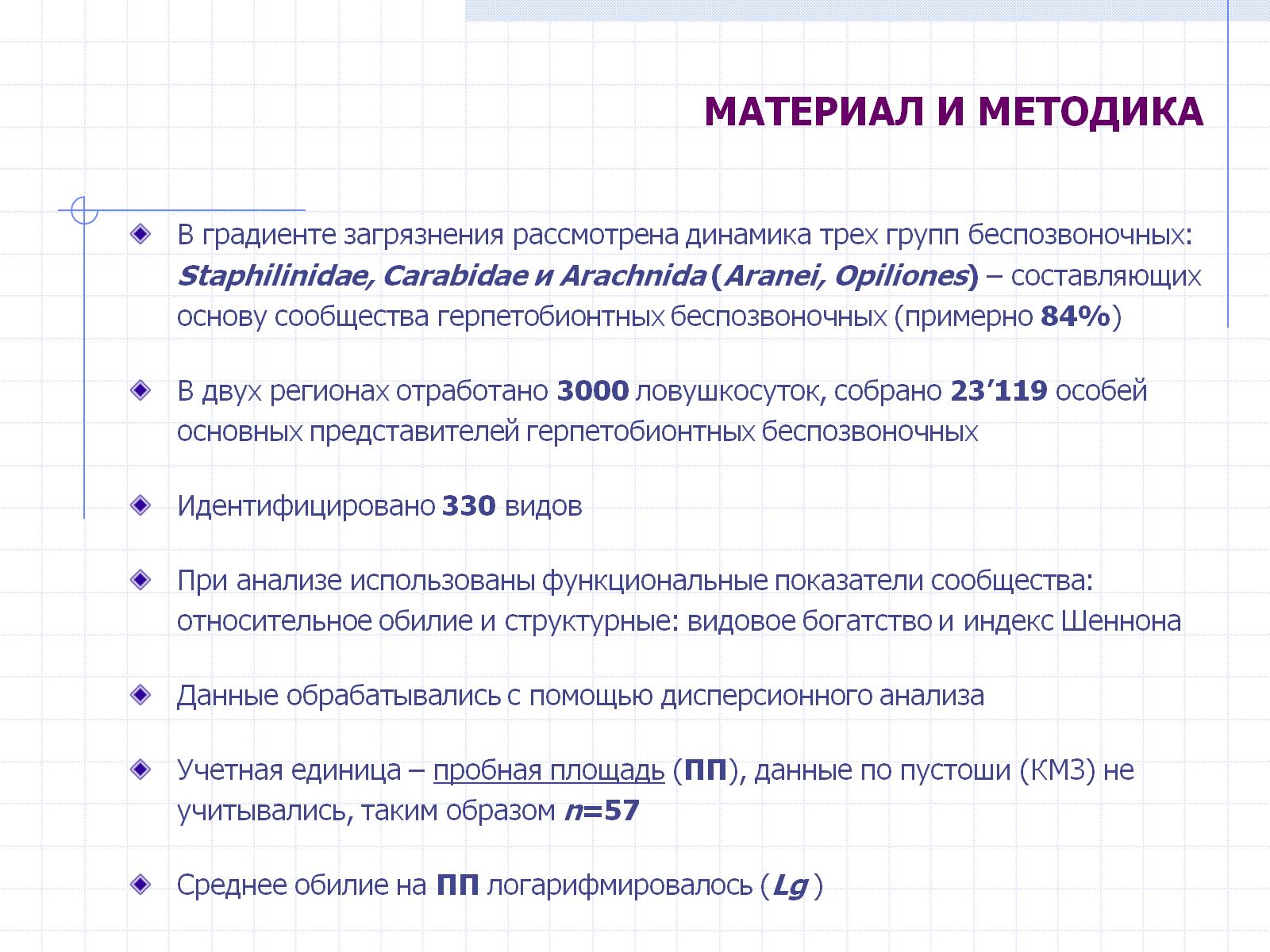 МАТЕРИАЛ И МЕТОДИКА
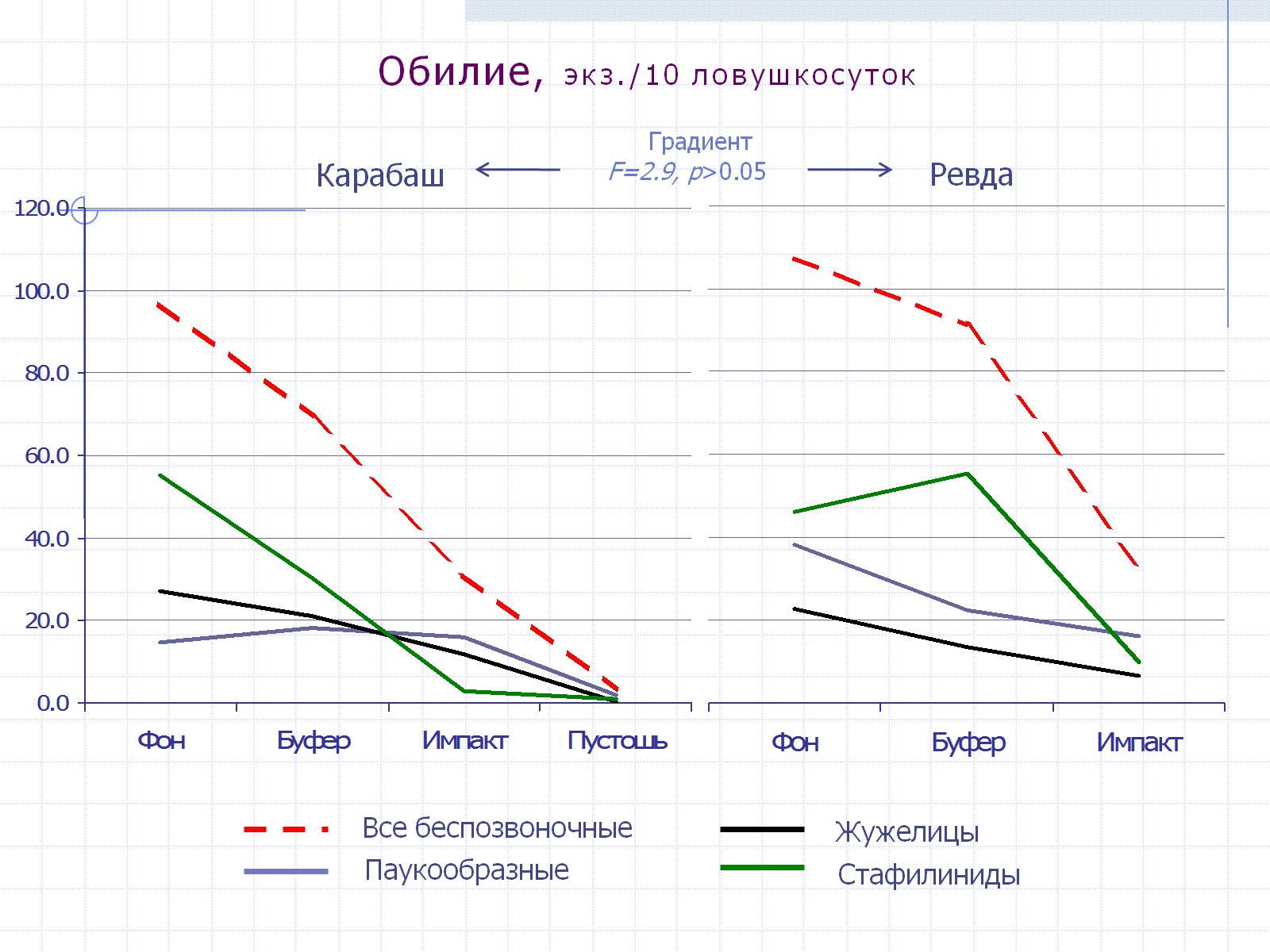 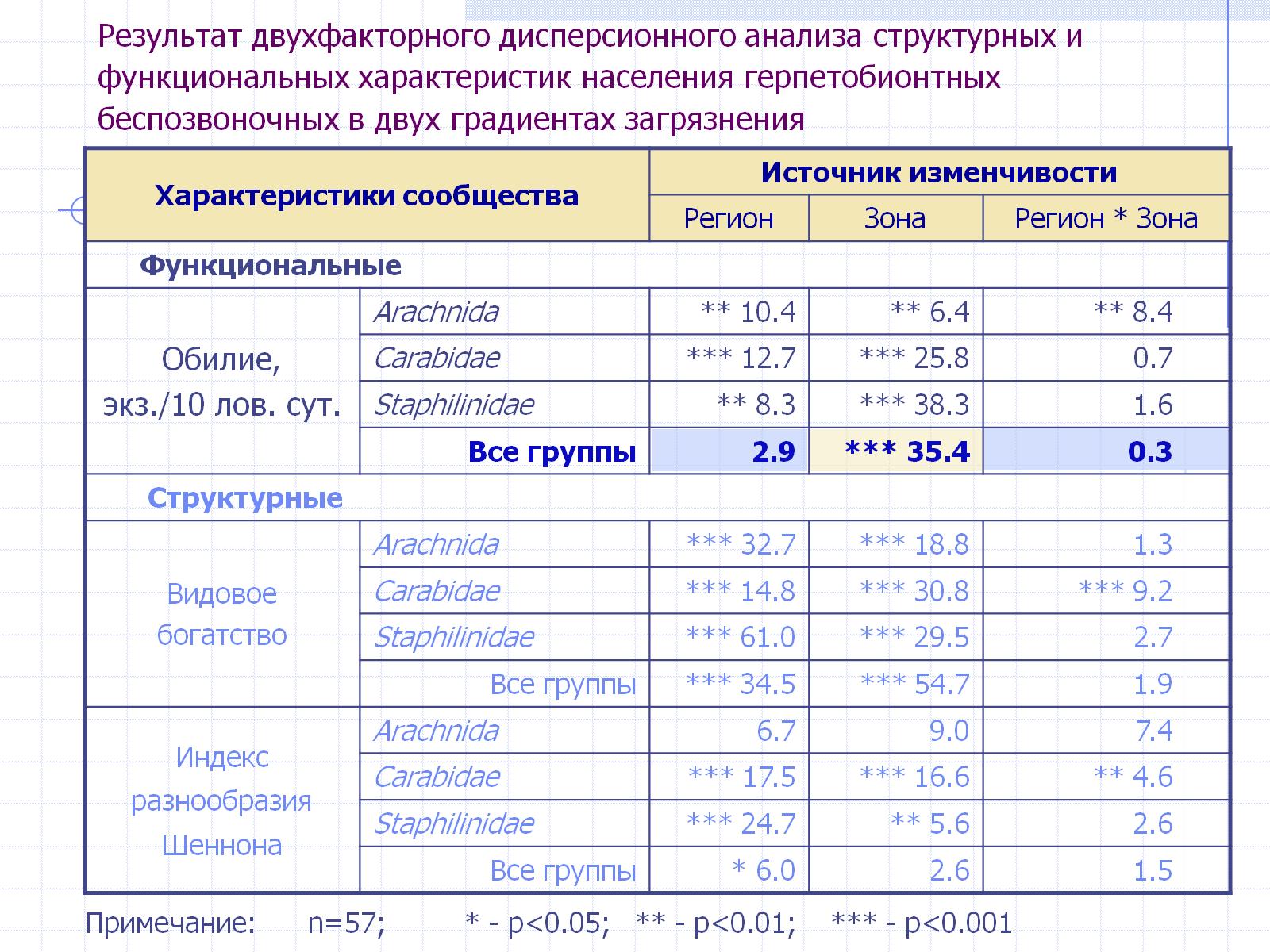 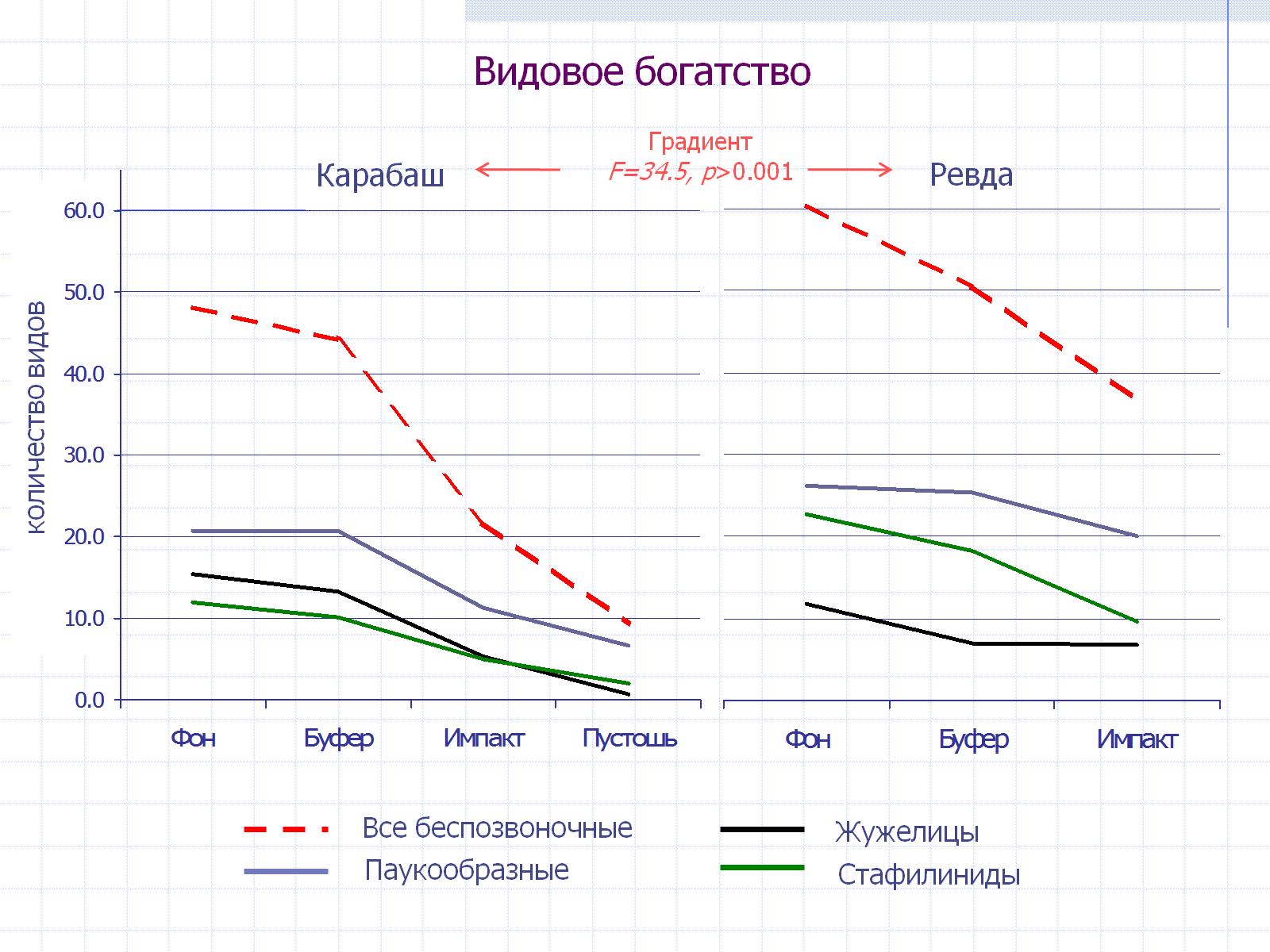 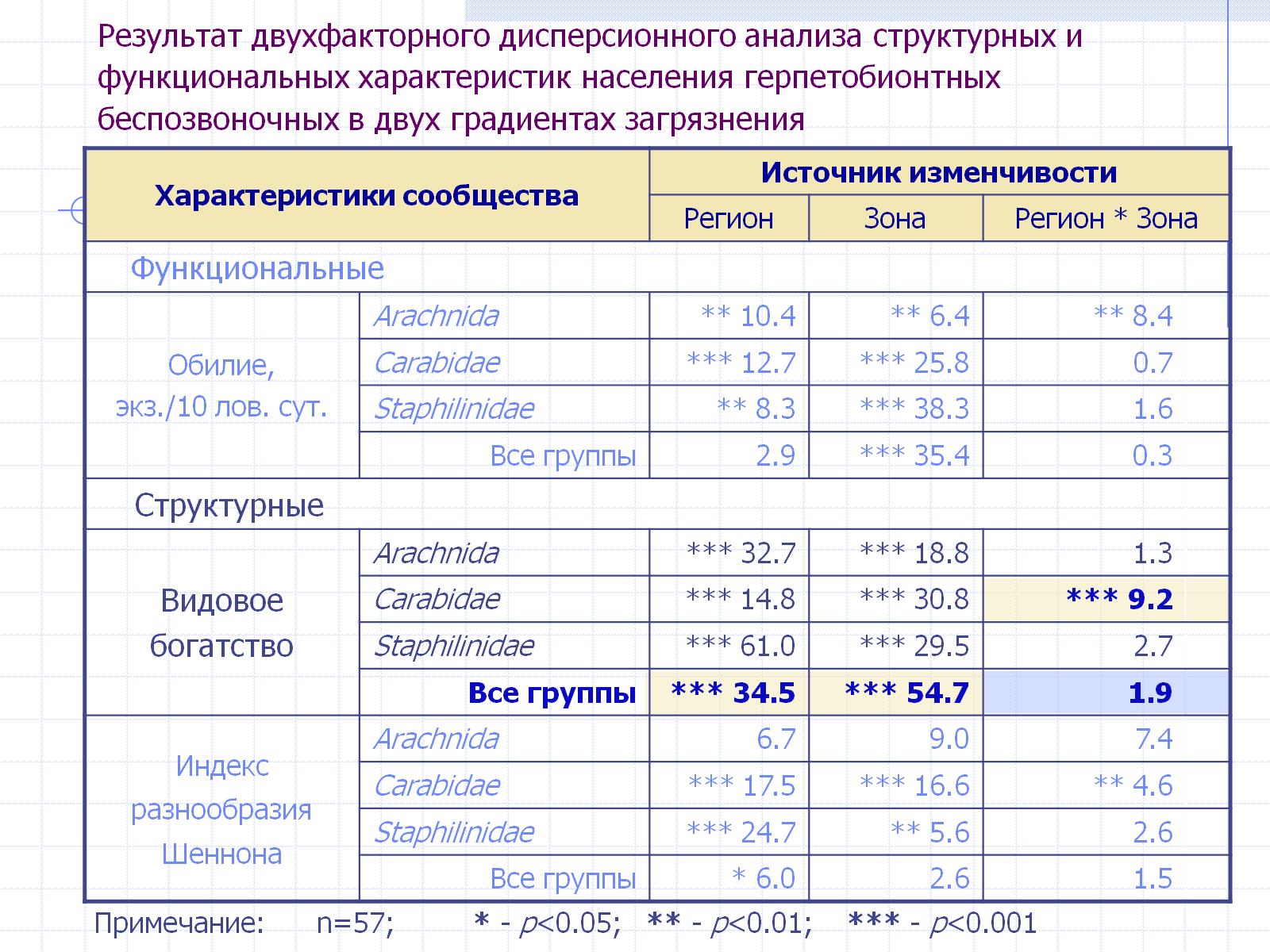 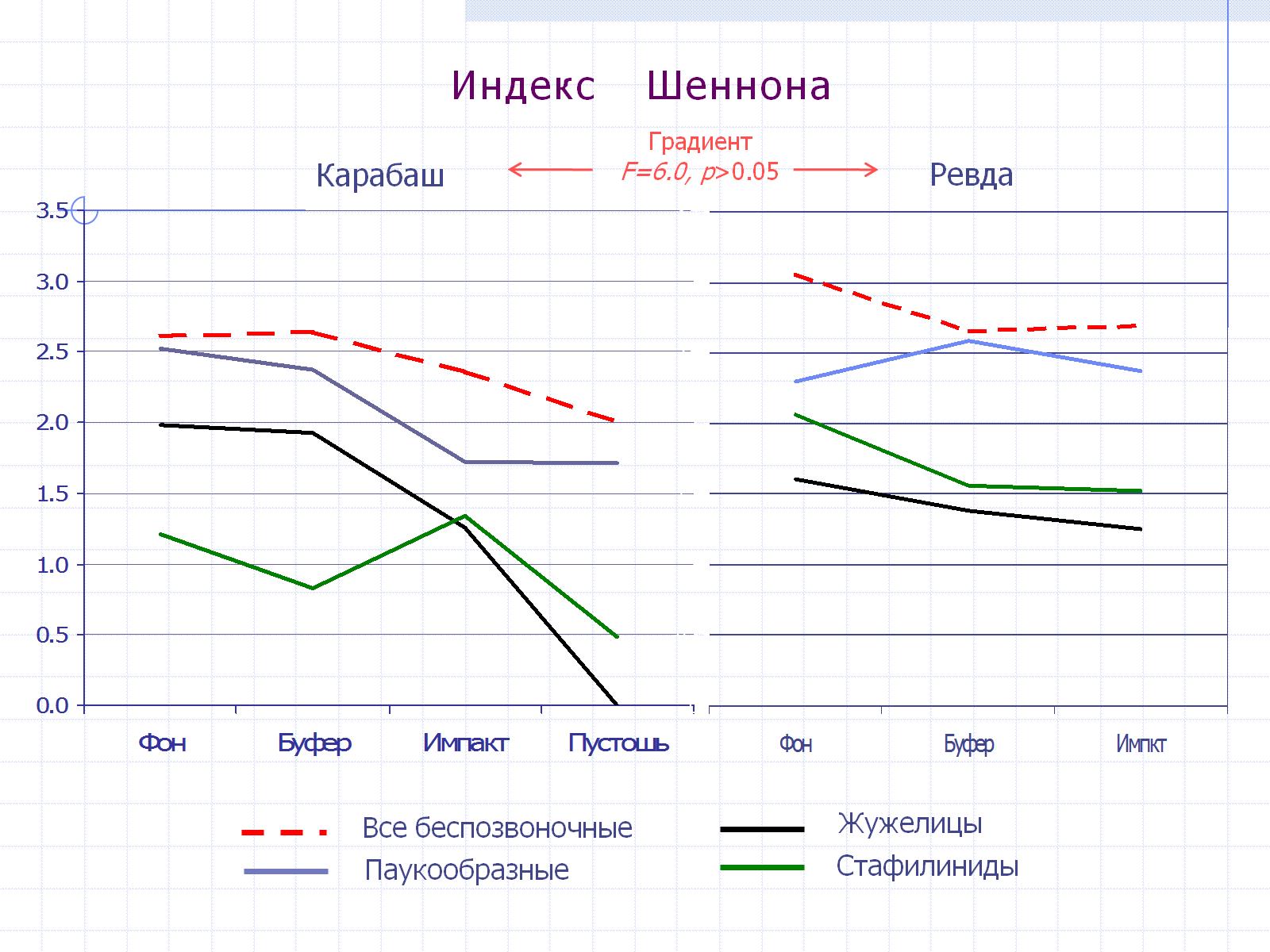 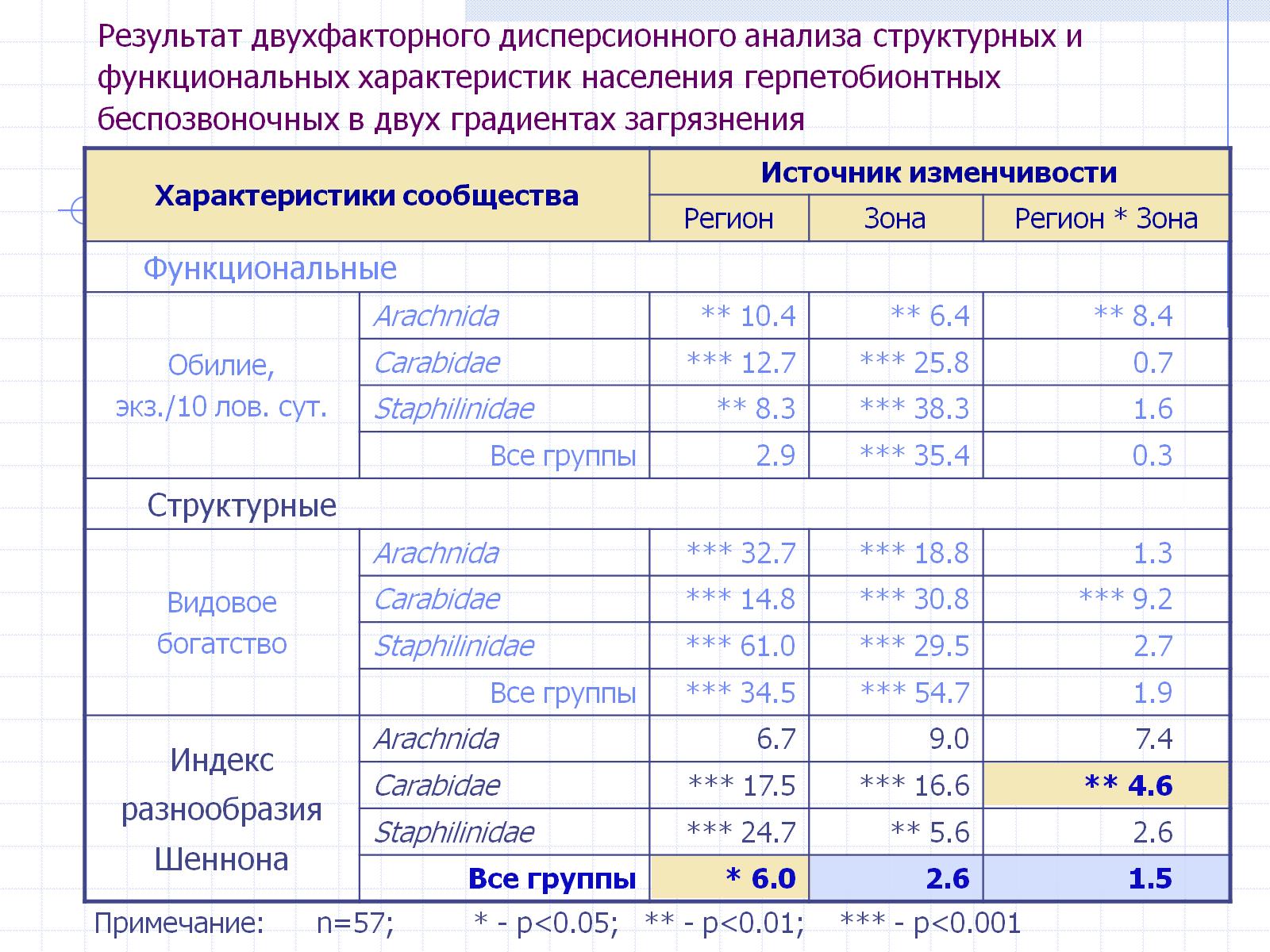 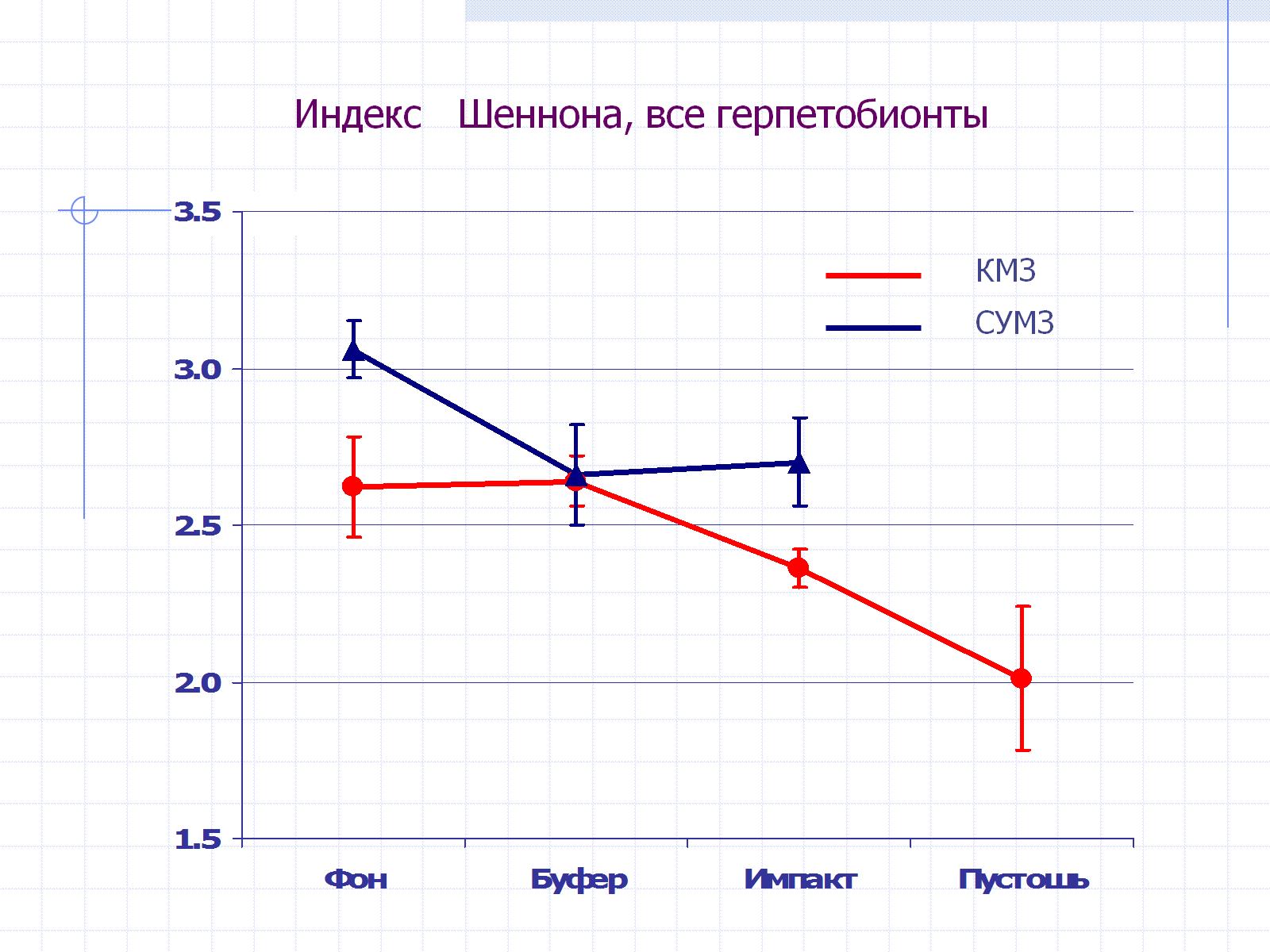 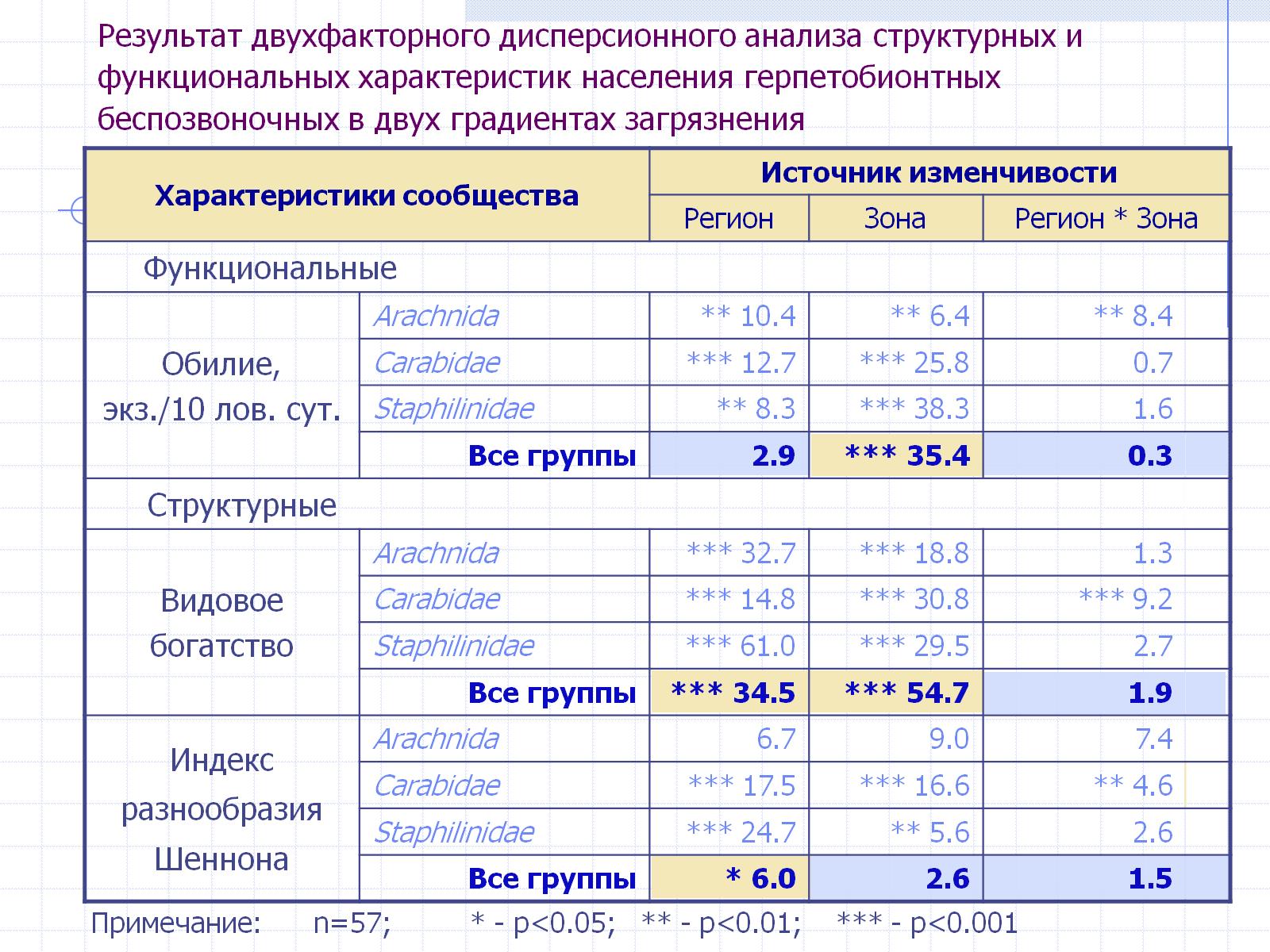 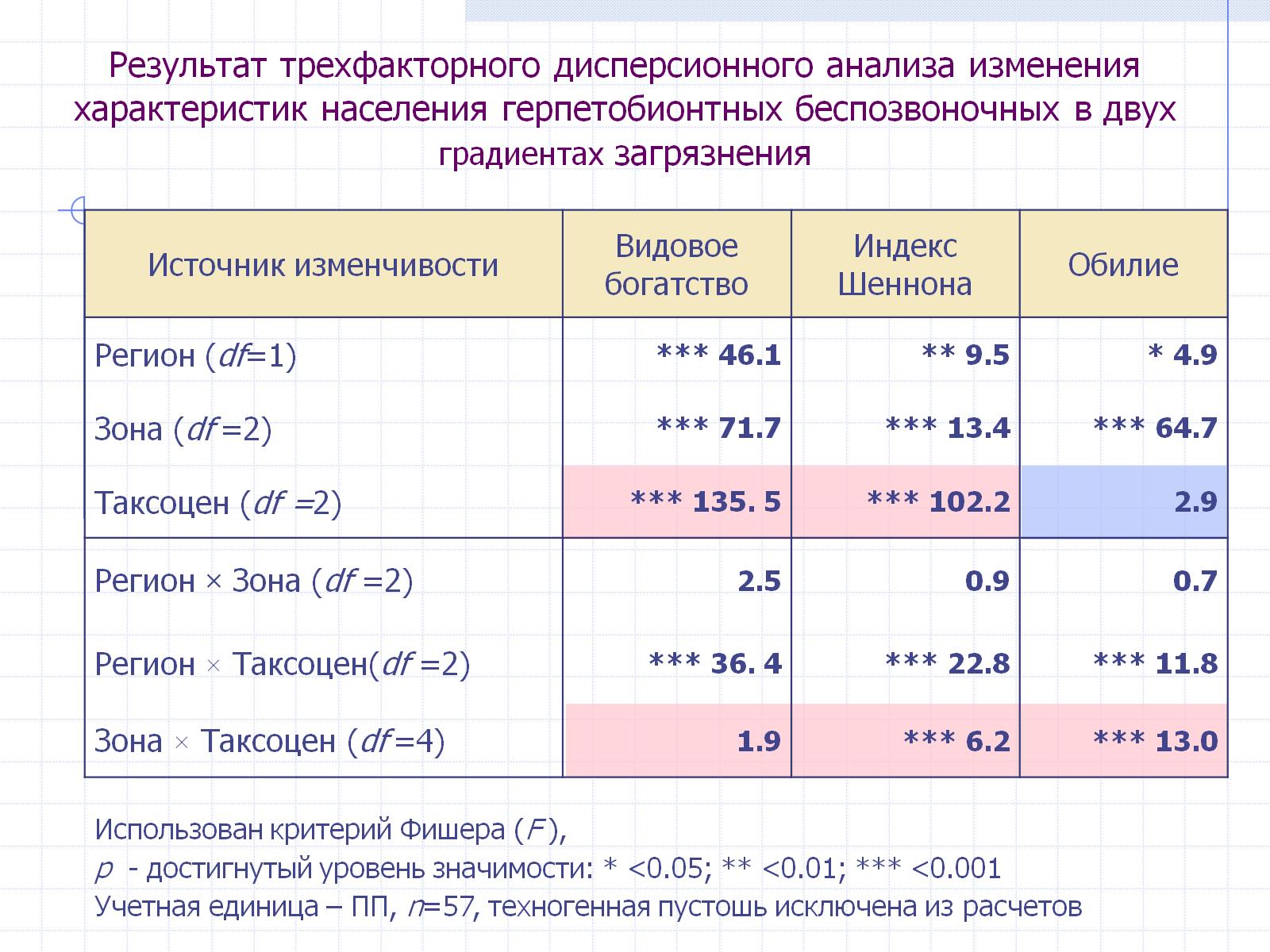 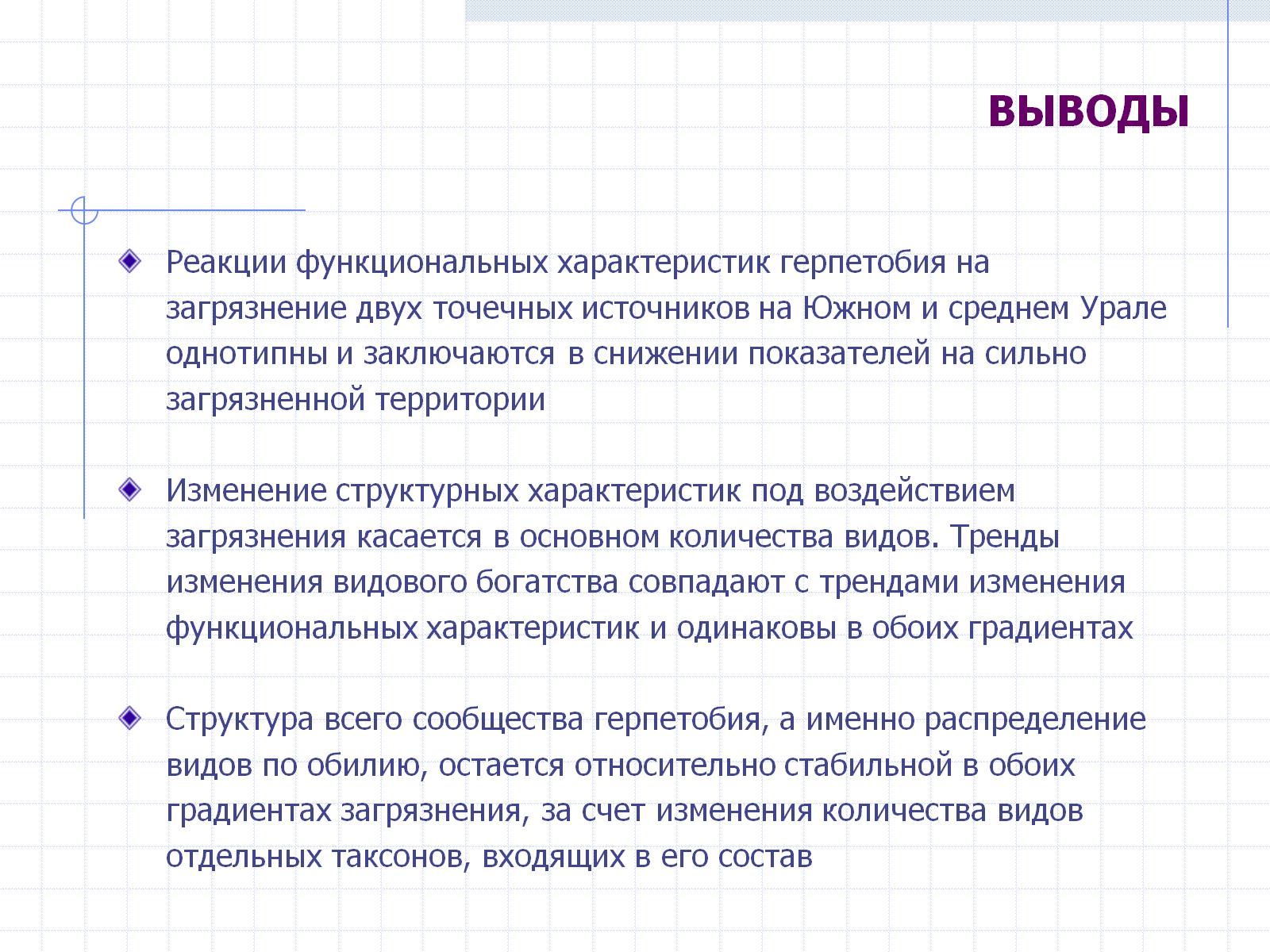 ВЫВОДЫ
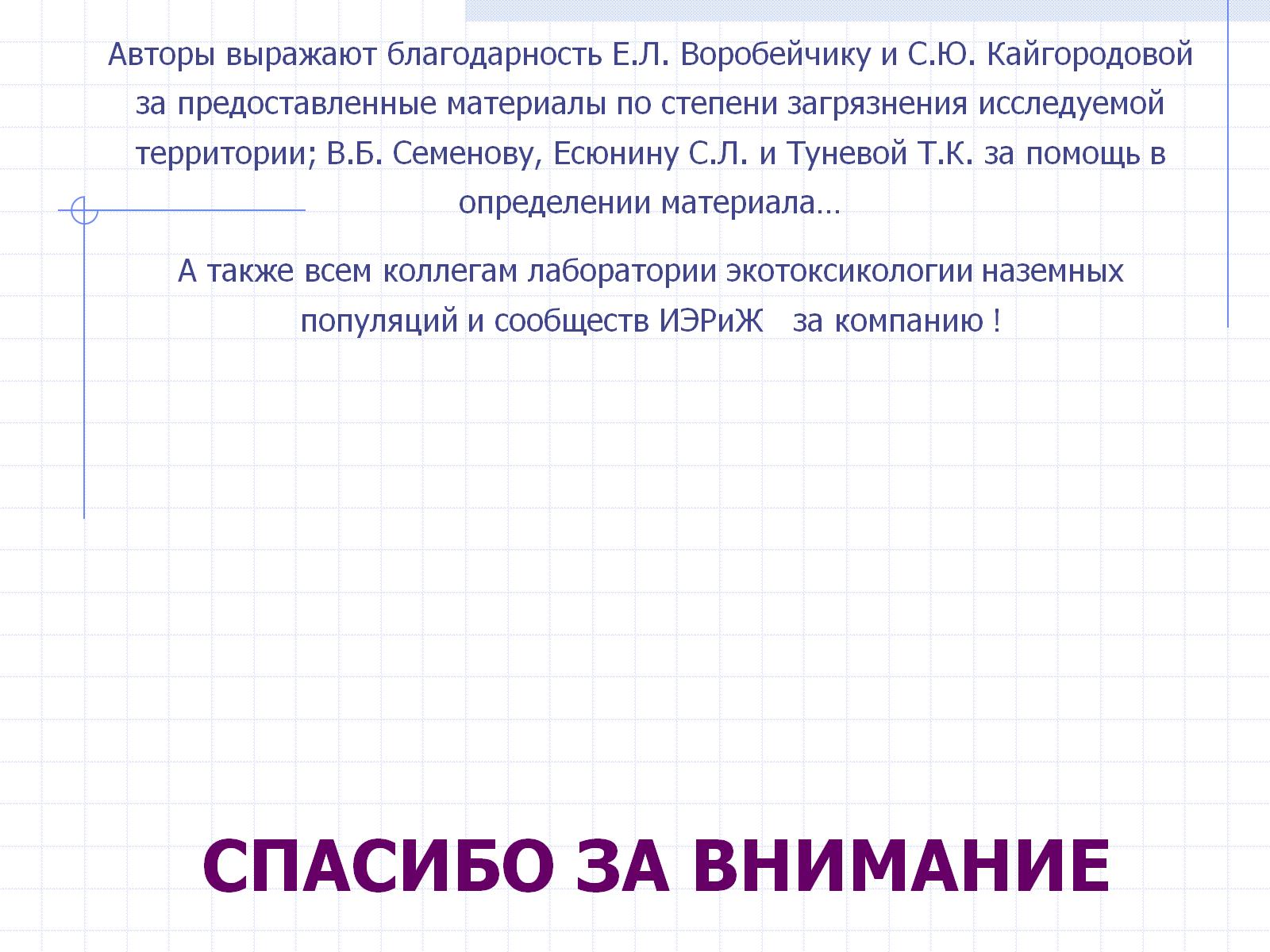 СПАСИБО ЗА ВНИМАНИЕ